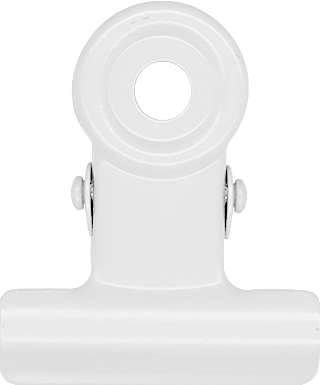 Professions
Professions
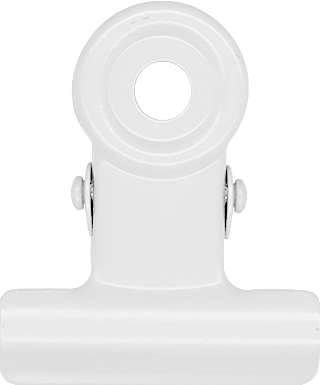 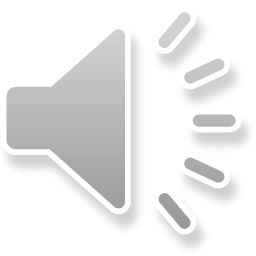 Professions
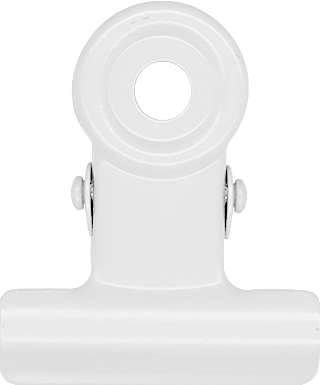 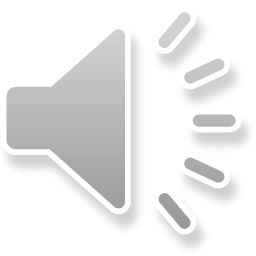 Professions
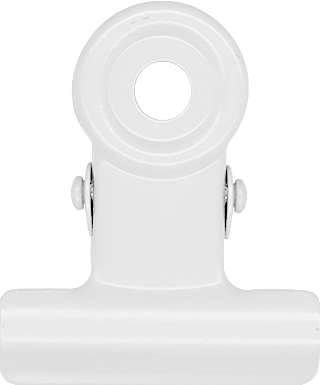 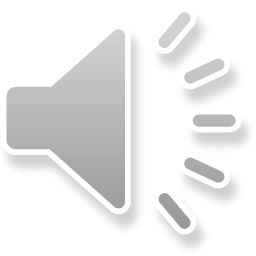 Professions
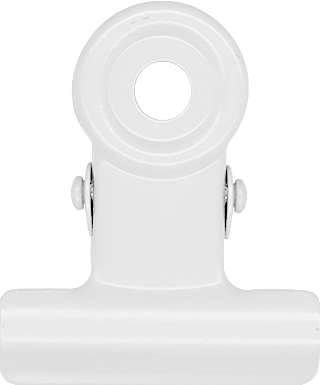 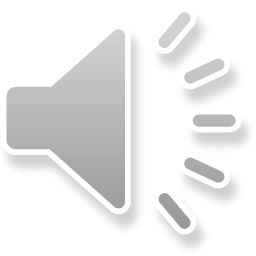 Professions
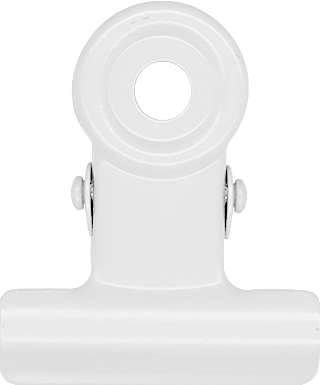 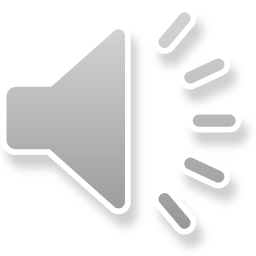 Professions
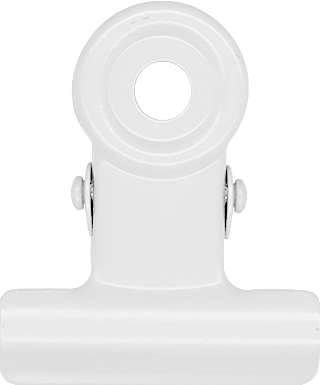 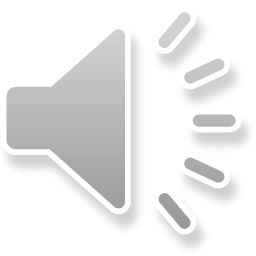 Professions
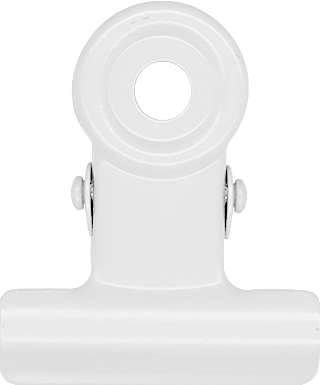 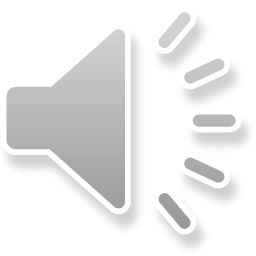 Professions
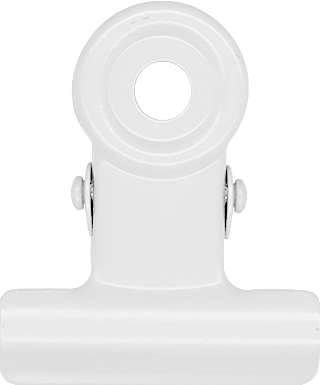 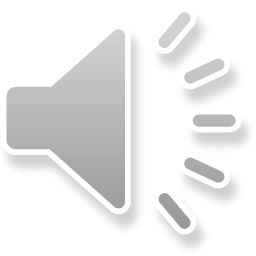 Professions
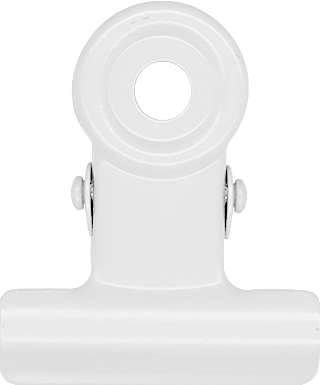 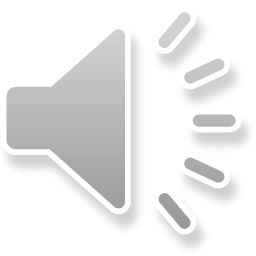